Művészet Kórélettana
Választható kreditpontos graduális és posztgraduális tantárgy 
2015/2016. II. félév
A csönd és a hang - zene
Batta András, Demeniv Mihály
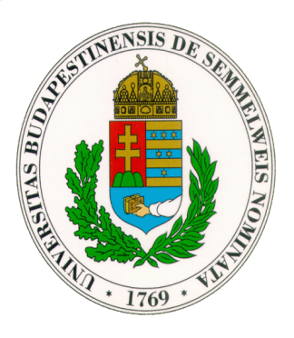 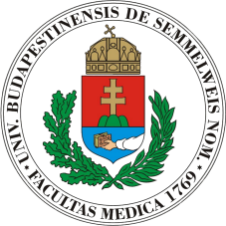 Kórélettani Intézet
Nephrológiai Kutató és Képző Központ
Elméleti Doktori Iskola  -  Semmelweis Egyetem
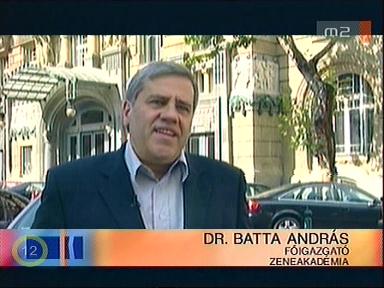 - Széchenyi és Erkel Ferenc-díjas 
  zenetörténész
- PhD, habil. egyetemi tanár
Művei:
Könyvei: Álom, álom, édes álom ...: népszínművek, operettek az   Osztrák-Magyar Monarchiában, Képes magyar zenetörténet
Népzene Művészeti Tanszék
Zeneakadémia felújítása
Tehetséggondozás
Demeniv Mihály 
Ukrajna, 1991
Harmonika művész-tanár házaspár gyermeke
2011: Liszt Ferenc Zeneművészeti Egyetem hallgató
Jelenleg mesterképzésen
Nemzetközi versenyek: Castelfidardo, Varazsdin, Dunaszerdahely,  Klingenthal, Pula, Szarajevó
Győztes:
     2011: pozsonyi Coupe Jeunesse 
     2013: Lancianói Nemzetközi
     Harmonikaverseny
     2014: Virtuózok tehetségkutató
     különdíjasa
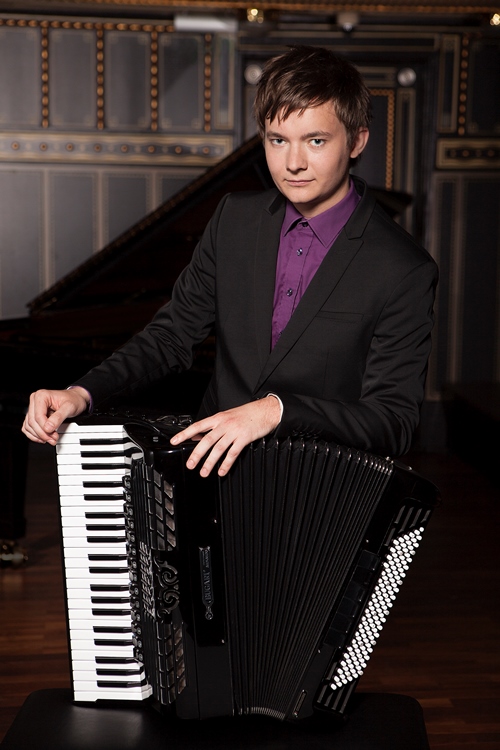 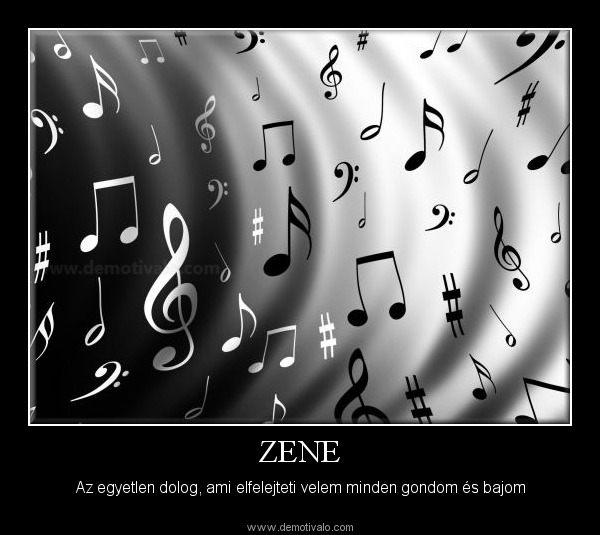 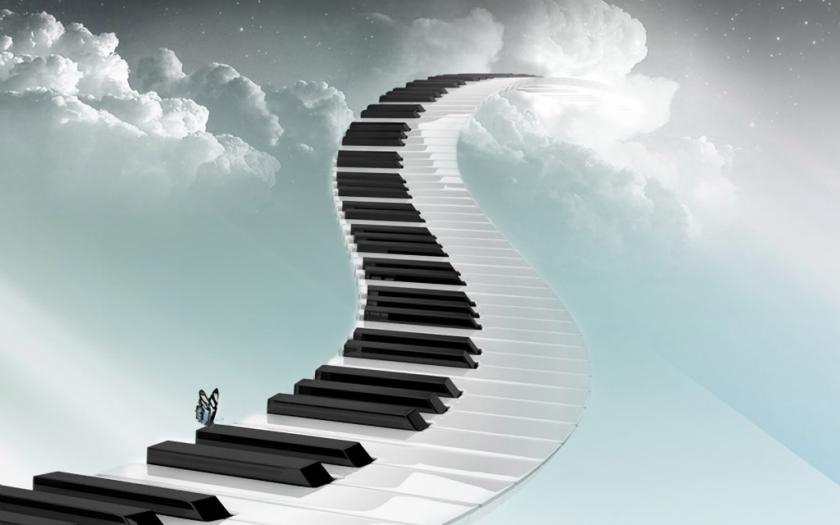 Nagy kérdések

Mikor és hogyan született a zene?
Mi a zene?
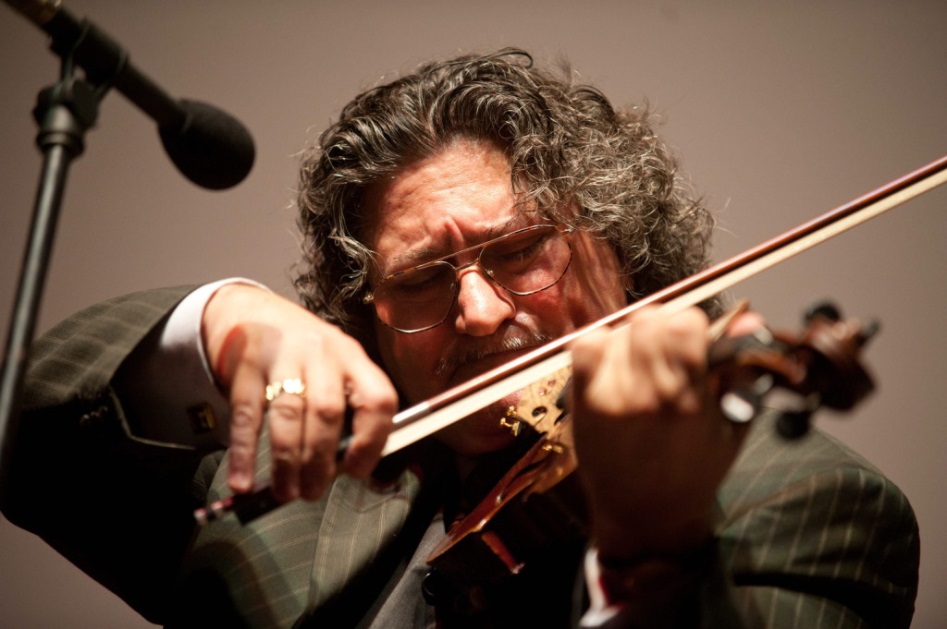 „A kínaiak 4000 évvel ezelőtt gondosan megtervezett, 
jól megszervezett zenepedagógiai rendszert működtettek, 
ahol törvény által szabályozott szakmai felügyelet volt, 
kiépült vizsgarendszer működött, 
tudatos népdalgyűjtést végeztek, 
aktív zenekari élet folyt, 
s ők állították össze az első énekeskönyveket.”
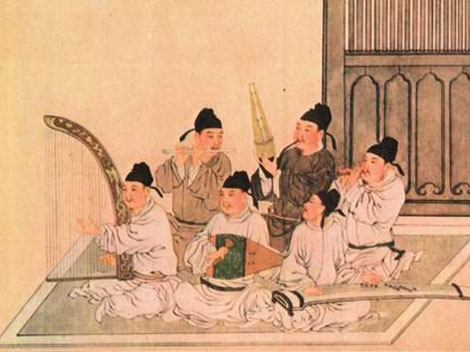 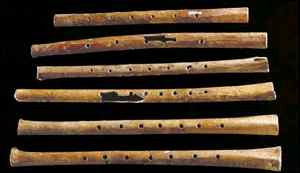 A legrégibb megszóltatható furulyák, kínai, 9000 évesek
(szlovén 45 000 évesek a legrégibb töredékek)
STUDIA CAROLIENSIA 2004. 2. SZÁM 78-108.,  GYÖRGYINÉ KONCZ JUDIT AZ ÓKOR ZENEI NEVELÉSE
Platon
 i.e. 427 -  i.e. 347

„Platón kihangsúlyozza az anyák és dajkák szerepét, 
akik a korai gondozáson túl felelősek azért is, 
hogy milyen zenei és irodalmi anyagot, 
milyen minőséget tanítanak gyermekeiknek, 
milyen szellemi minőség alakítja a gyermek lelkét.„
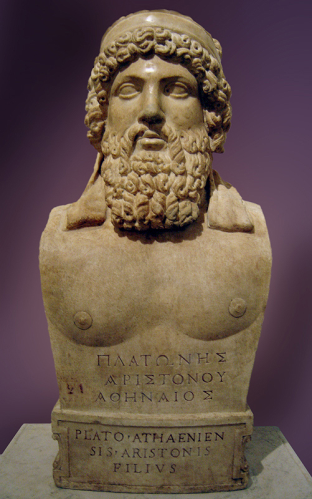 STUDIA CAROLIENSIA 2004. 2. SZÁM 78-108.,  GYÖRGYINÉ KONCZ JUDIT AZ ÓKOR ZENEI NEVELÉSE
Arisztotelész
i.e. 384- i.e. 322

„Nem művészeket, hanem műértő polgárokat kell nevelni”. 
(Arisztotelész, Politika 8, Budapest, 1984).
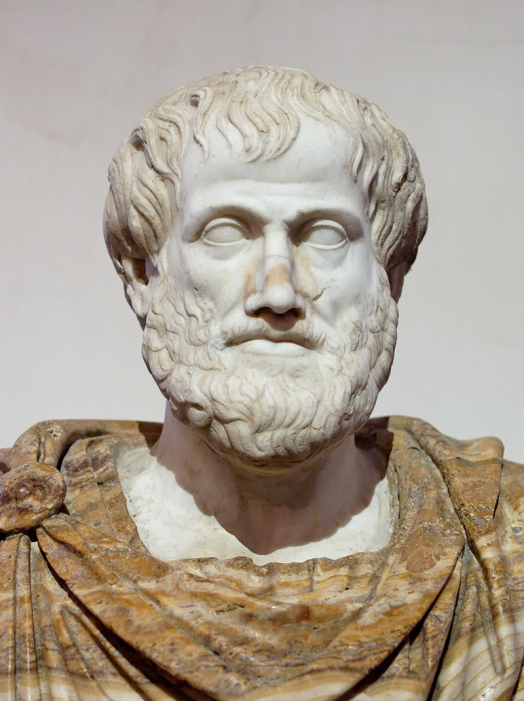 Bust of Aristotle. Marble, Roman copy after a Greek bronze original by Lysippos 
from 330 BC; the alabaster mantle is a modern addition.
STUDIA CAROLIENSIA 2004. 2. SZÁM 78-108.  GYÖRGYINÉ KONCZ JUDIT  AZ ÓKOR ZENEI NEVELÉSE